Podpora Sociálního podnikání v rámci OPZ – výzva č. 03_15_015
Veronika Pokorná, MPSV
Brno, 18. 11. 2015
Výzva „Podpora sociálního podnikání“ č. 03_15_015
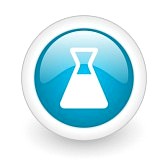 vznik a rozvoj nových podnikatelských aktivit 			v oblasti sociálního podnikání – integrační 			sociální podnik 

		ukončení příjmu žádostí 30. 11. 2015 
                          max. délka projektu 24 měsíců (do 31. 12. 2018)

		alokace 100 mil. Kč 
		15% spolufinancování příjemce
		projekt 100 000 Kč – 6 000 000 Kč (de minimis)
		
		obchodní společnosti, OSVČ
		všechny regiony mimo hl. m. Prahy
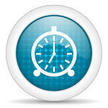 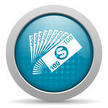 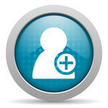 Zaměření výzvy
vznik a rozvoj nových podnikatelských aktivit v oblasti sociálního podnikání - integrační sociální podnik
podnikatelská aktivita nově vzniklého subjektu
podnikatelská aktivita jako nově zřízená živnost subjektu již existujícího
rozšíření o nový obor činnosti v rámci stávajícího oprávnění k podnikání
rozvoj = rozšíření (personální a současně produkční) kapacity sociálního podniku v rámci stávajícího oprávnění k podnikání
3
cílové skupiny
Cílové skupiny:
osoby dlouhodobě či opakovaně nezaměstnané
osoby se zdravotním postižením
osoby opouštějící výkon trestu odnětí svobody
osoby opouštějící institucionální zařízení, tzn. 	 zařízení pro výkon ústavní nebo ochranné výchovy
4
Klíčové aktivity
vytvoření a zachování pracovních míst

 vzdělávání zaměstnanců z cílových skupin či realizačního týmu

 marketing sociálního podniku

 provozování sociálního podniku
5
Přílohy výzvy
podnikatelský plán – příloha žádosti

sada rozpoznávacích znaků pro integrační sociální podnik
6
Rozpočet projektu
Celkové způsobilé náklady projektu = přímé náklady + nepřímé náklady

Přímé náklady
1. Osobní náklady  
2. Cestovní náhrady
3. Zařízení a vybavení  a spotřebního materiálu
4. Nákup služeb 
5. Drobné stavební úpravy (do 40 tis. Kč)
6. Přímá podpora CS 
7. Křížové financování – max. 20% 

Nepřímé náklady – 25 % přímých nákladů
7
Přímé náklady
1. Osobní náklady
realizační tým projektu – manažer podniku, vedoucí CS, psychosociální pracovník, marketér

2. Cestovní náhrady
cestovné zahraničních expertů  (per diems) do ČR
zahraniční služební cesty  (vyhláška MF)
8
Přímé náklady
3. Zařízení a vybavení
investiční výdaje - odpisovaný hmotný majetek (pořizovací hodnota vyšší než 40 tis. Kč) a nehmotný majetek (pořizovací cena vyšší než 60 tis. Kč), lze pořizovat i část investičního výdaje; 50 % způsobilých výdajů (zahrnuje i 20 % křížového financování)
neinvestiční výdaje – neodpisovaný hmotný pořizovací hodnota nižší než 40 tis. Kč) a nehmotný majetek (pořizovací cena nižší než 60 tis. Kč)
9
Přímé náklady
4. Nákup služeb
marketingové služby
vzdělávací kurzy
poradenství k sociálnímu podnikání
nájemné prostor pro CS 

5. Drobné stavební úpravy
max. 40.000 Kč na každou jednotlivou účetní položku majetku v jednom zdaňovacím období
např. úprava pracovního místa, které usnadní přístup osobám zdravotně postiženým
10
Přímé náklady
6. Přímá podpora pro cílovou skupinu
 mzdy zaměstnanců z cílové skupiny 
jen pracovní smlouva nebo DPČ (DPP ne); min. 0,4 úvazku
max. 3 x min. mzda (limit pro superhrubou mzdu)
cestovné, ubytování, při služebních cestách pro CS
jiné nezbytné náklady pro CS pro realizování projektu

7. Křížové financování
stavební úpravy nad 40 000 Kč/položka
usnadnění přístupu a pohybu osobám se ZP nebo úpravy pracovních prostor pro ZP
max. 20 % celkových přímých způsobilých nákladů
11
Nepřímé náklady
25% přímých způsobilých nákladů projektu 
administrativa, řízení projektu (včetně finančního), účetnictví, personalistika komunikační a informační opatření, občerstvení a stravování a podpůrné procesy pro provoz projektu 
cestovní náhrady spojené s pracovními cestami realizačního týmu 
spotřební materiál, zařízení a vybavení (papír…)
prostory pro realizaci projektu (nájemné, vodné, stočné, energie..) 
ostatní provozní výdaje (internet, poštovné, telefon…)
12
Další podpora sociálního podnikání v rámci opz
„Koordinovaný přístup k sociálně vyloučeným lokalitám 1. výzva“, č. 03_15_026

Vyhlášená 23. 9. 2015, ukončení příjmu žádostí 31. 7. 2016


Výzva v rámci CLLD, MAS

Vyhlášení plánováno na březen 2016
Kromě integračních sociálních podniků podporovány i sociální podniky environmentální
Informační zdroje
www.esfcr.cz

Texty výzev
Esf forum 
Obecná část pravidel pro žadatele a příjemce
Specifická část pravidel pro žadatele a příjemce pro projekty se skutečně vzniklými výdaji
Příručka pro hodnotitele
14
KONTAKTNÍ OSOBY

Ing. Marika Bráchová – marika.brachova@mpsv.cz
Mgr. Linda Janatová – linda.janatova@mpsv.cz
Mgr. Markéta Kousková – marketa.kouskova@mpsv.cz
Mgr. Veronika Pokorná – veronika.pokorna@mpsv.cz